Moving on……
a smooth transition to KS2!
Year 3!
This is an exciting time for your child as they take the next step in their learning journey.  We want to make the transition into year 3 as smooth as possible and although most things will be the same as they move into the next key stage, we have highlighted a few points that will change for them.
We have included a range of questions that are usually asked during our annual transition meetings for year 2 children.
Who are my child’s teachers?
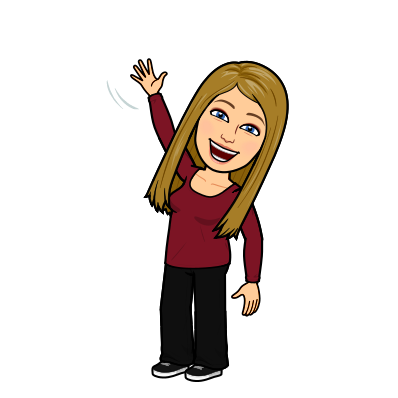 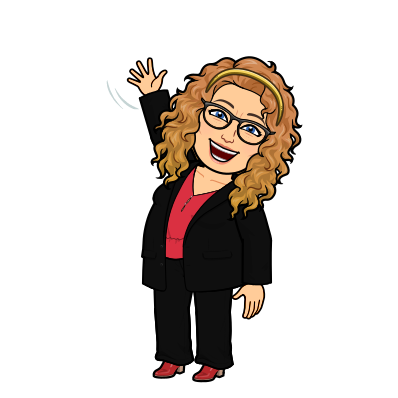 Mrs Blockley
Year 3
Mrs Nicholls
Year 3 and 4
You might want to know how we select the children for each class?
Classes are initially organised depending on the age of the children, however we then review the number of boys and girls and consider how well children mixed with one another within the previous year.
The children’s ability will not determine which class they are put into as all teachers will provide differentiation and challenge for all pupils.
You will find out your child’s class for the new year when you receive their annual report in July.
What if my child is in a mixed age class?
Every child’s needs are catered for within every lesson, whichever class they are in.
Teachers always differentiate the work they set in many different ways, ensuring that each child completes work at their own level.  There is regular teacher assessments and interventions to ensure all children make progress. 
Teachers also prepare work to challenge and extend children’s understanding in all areas of the curriculum. 
Children in both classes will have opportunities to work together during different times in the week and will share the same lunch and break times.
Will my child be taught in the same way?
The children are taught mostly the same subjects as in KS1 but instead of phonics they will be taught spellings instead. 

Children will also continue to learn Spanish.

As a part of the music curriculum children in year 3 and 4 will also be learning to play the recorder. Don’t worry all instruments and music will be provided.

We will still incorporate three themes per year, one in autumn, one in spring and then one in the summer term.

You will be sent a half termly newsletter explaining the learning that is to take place across those weeks.
What is different about routines?
When your child arrives at school, they will now walk around the back of the school to their classroom.  We try to encourage them to do this independently.
To support pupils in their transition, the year 3 teacher will come and greet the children in the mornings.
Any important messages for your class teacher can be passed on via email or a note can be written for the teacher in your child’s reading journal. 
Your child’s teacher will also walk them round to the front of school at the end of the day. This is also another opportunity for you to talk to them, if you need to.
School starts at 8.50am and your child needs to be settled in their classroom by 9.00am this ensures that he/she is ready to start their learning.
What is different about routines?
Children no longer have fruit provided for their morning break, so please send in a healthy alternative to keep them going until lunchtime.
Children will eat their lunch at 12.30 and they will go out to play after they have eaten.
Now that the children are in Key Stage 2 they will finish their school day at 3.20pm. 
The teachers will walk all of the children around to the front of the school at the end of the day. We will encourage them to walk round school as promptly as possible, although children have been known to take their time!
If your child is unable to see their adult responsible for taking them home, they will stay with the class teacher before being taken to the office.
What rewards are used in KS2?
Children will still receive certificates during a celebration assembly, although the colour will change each year that they move through KS2.
Certificates are given to up to two children in each class per week. 
     2 certificates = 1st badge - merit
     3 certificates = 2nd badge - commendation
     5 certificates = 3rd badge – excellence

House points can be earned by following the golden rules.
Children can also earn stickers for good work or behaviour.
Class room rewards are individual to each teacher and used for children to gain extra curricular activities as a reward.
Children can see the head teacher for demonstrating good progress or for meeting their individual targets, where they will be awarded a special sticker.
Will my child be given homework?
Children will still receive homework each Friday, via Microsoft Teams, and will be expected to return the work by the following Wednesday.
Your child will have a reading book and we would encourage children to read as much as they can at home. This could be reading their own books or comics as well as their school book. 
Rewards will be given to children who read regularly at home. (Each class teacher may approach this differently)
If confident children read independently, their reading record can still be signed, but please check that they have understood their book and can tell you about it before you sign it!
We aim to listen to all children read every week, mainly through direct teaching of reading in class.
The last homework of term is always a topic based homework to show their understanding about the term’s learning. This can be shown through models, diagrams, powerpoints, posters etc.
What can I do to help my child?
Encourage your child to…

…Be responsible for bringing their reading book and record each day.
… Bring their PE kit in on Monday and take it home on Friday. 
…Keep toys and pencil cases at home. Unless agreed with the teacher.

Please remember to…

…Clearly label all clothing belonging to your child.
…Support your child when reading, completing homework and encourage them to hand their homework in on time.
We look forward to working with you and your child in the new year.
If you have any further questions, please do not hesitate to contact us through the school office.
You can also email your questions to enquires@redwood.lincs.sch.uk
Or emma.nicholls@redwood.lincs.sch.uk
Or sharron.blockley@redwood.lincs.sch.uk
Thank you